You Cannot Lose
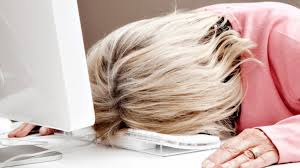 Lose
To no longer have, become unable to find, to fail to keep, to fail to win
Squander, neglect, forfeit
You Cannot Lose What You Don’t Have
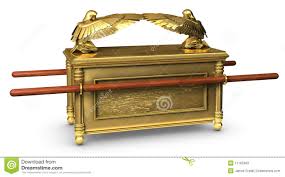 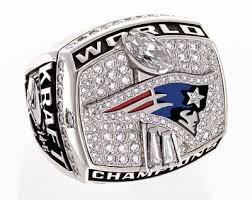 You Cannot Lose What You Don’t Have
We don’t have tomorrow
We only have today
Bible warnings about the soul
We have a soul to lose
Cannot Lose Your Salvation
Not teaching the doctrine of once saved always saved 
Many passages warns us about losing our salvation
A person who is faithful cannot lose their salvation
You Cannot Lose Your Faith
Bible speaks of those who were faithful becoming unfaithful
Making ship wreck of their faith
Others are mentioned
This means they had faith 
You cannot lose your faith if…
You remain diligent
Continue in doing what the Bible says
Maintain your good works